Recordemos...
ao – ue – io – eo – oi - iu–ae – ua – ou.
jo				je				ji
ju            ja				ajo
eje		   ají
Lección  mamá
3era  Clase 
Lenguaje 1° básico   A - B
24/11/2020
mamá
má
ma
m
á
m
a
má
ma
mamá
mu
u
i
mi
m
o
mo
a
ma
e
me
Sonido Inicial
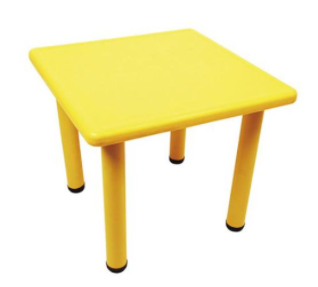 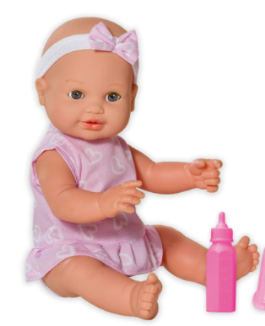 mu
me
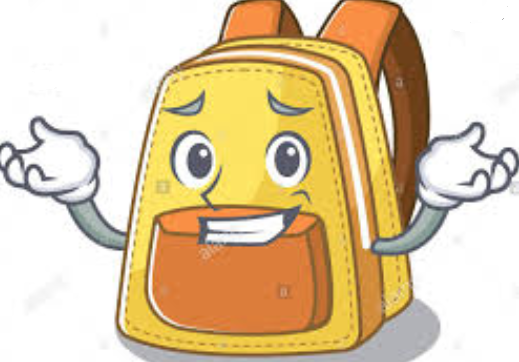 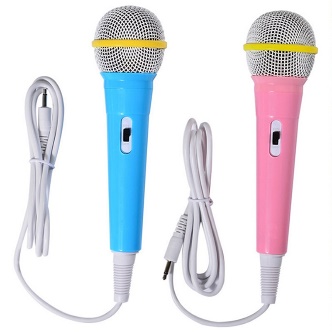 mo
mi
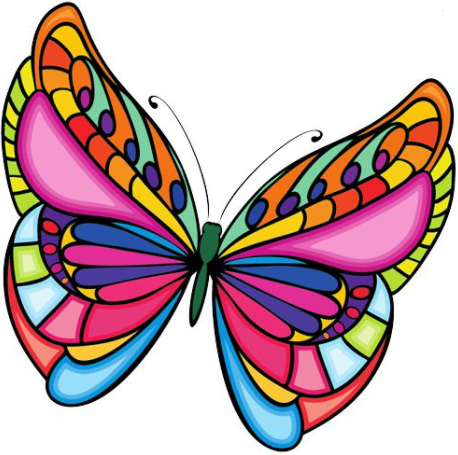 ma
Sonido  Final
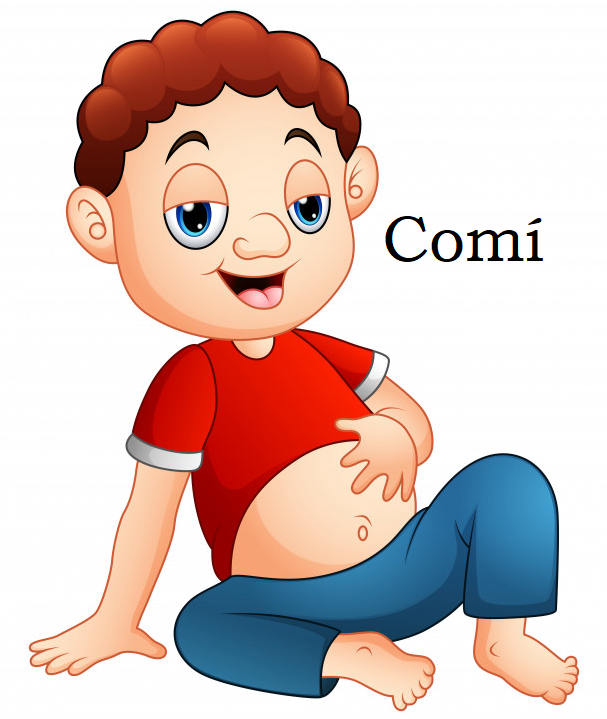 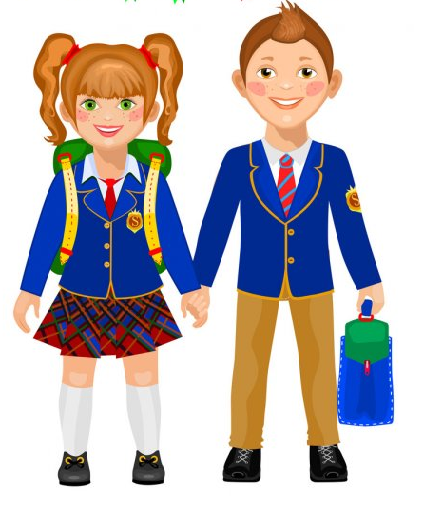 mi
me
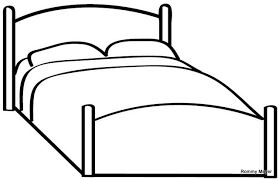 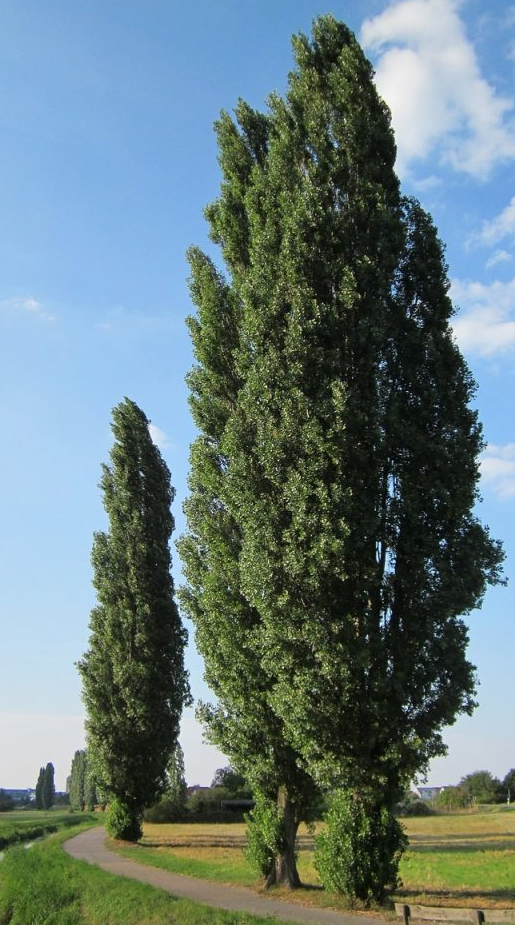 ma
mo
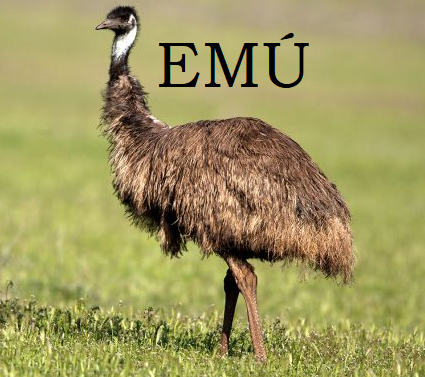 mu
Ahora leamos….
moja
mamá
mima
amo
mama
ajo         ají            eje
Mi mamá me ama.
Nos vemos la próxima semana